DEPARTMENT OF MECHANICAL ENGINEERING
Name, Title
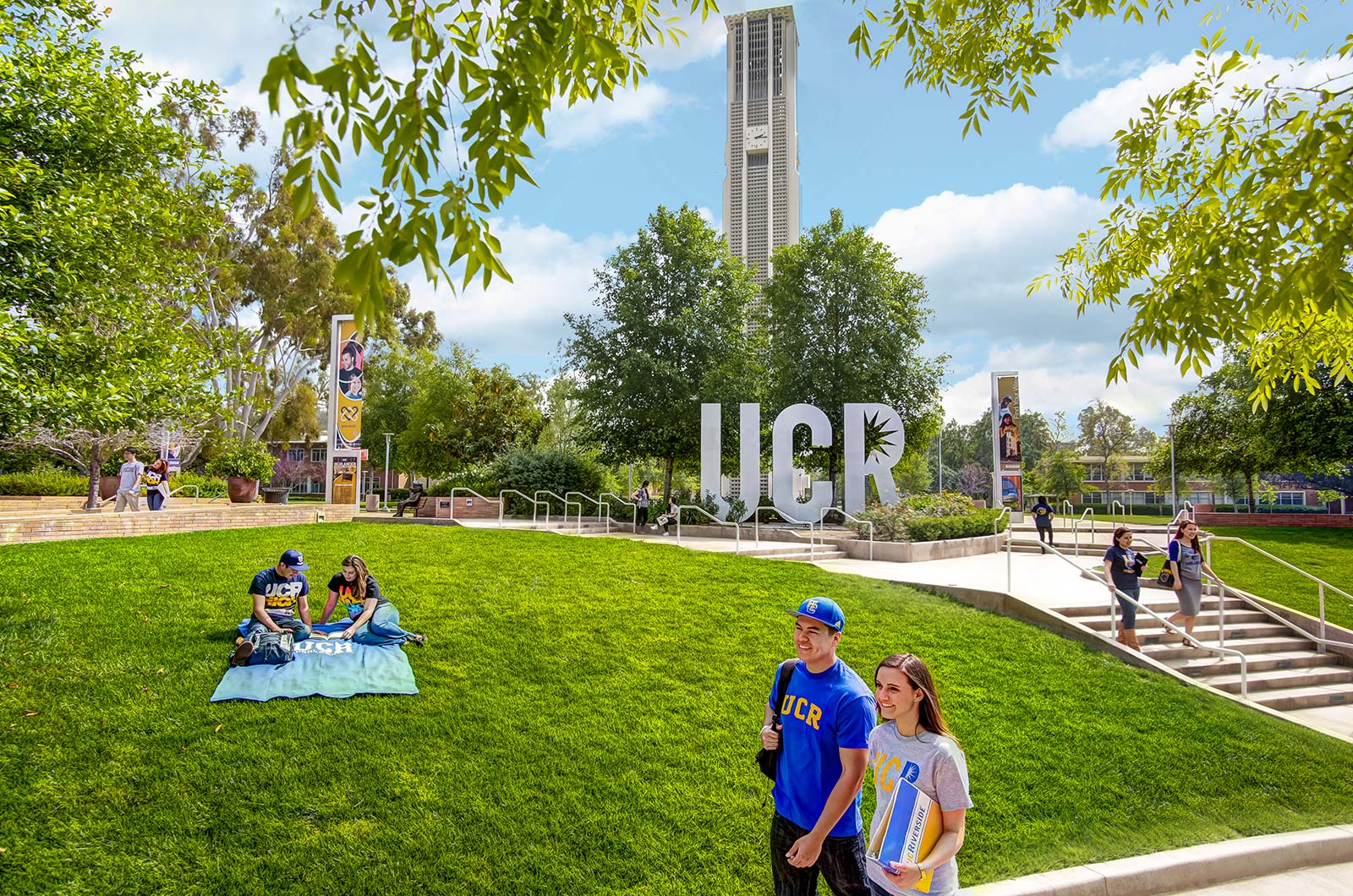 THANK YOU